A politikai földrajzi gondolkodás gróf Teleki Pál szellemiségében
Dr. Kőrösi Mária
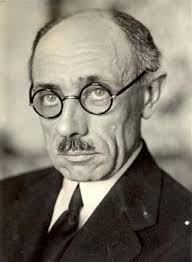 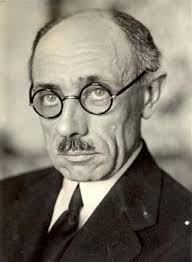 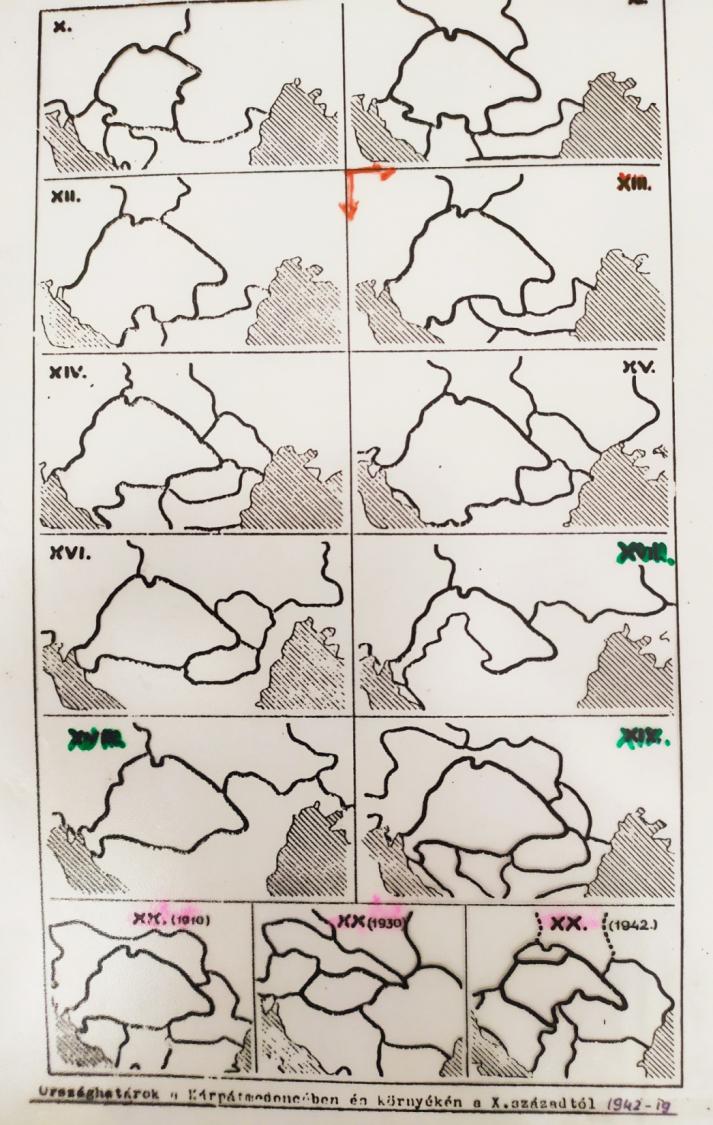 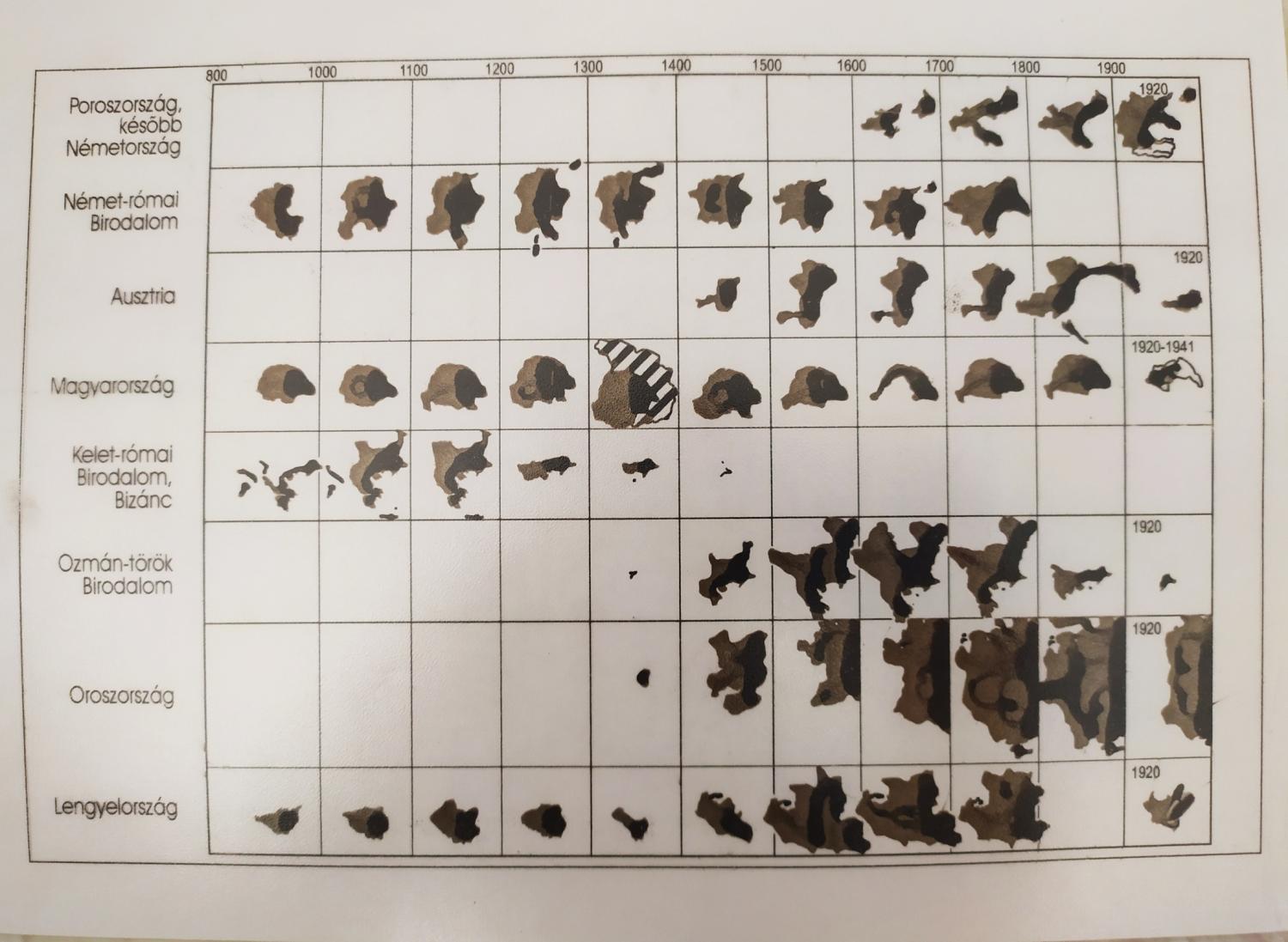 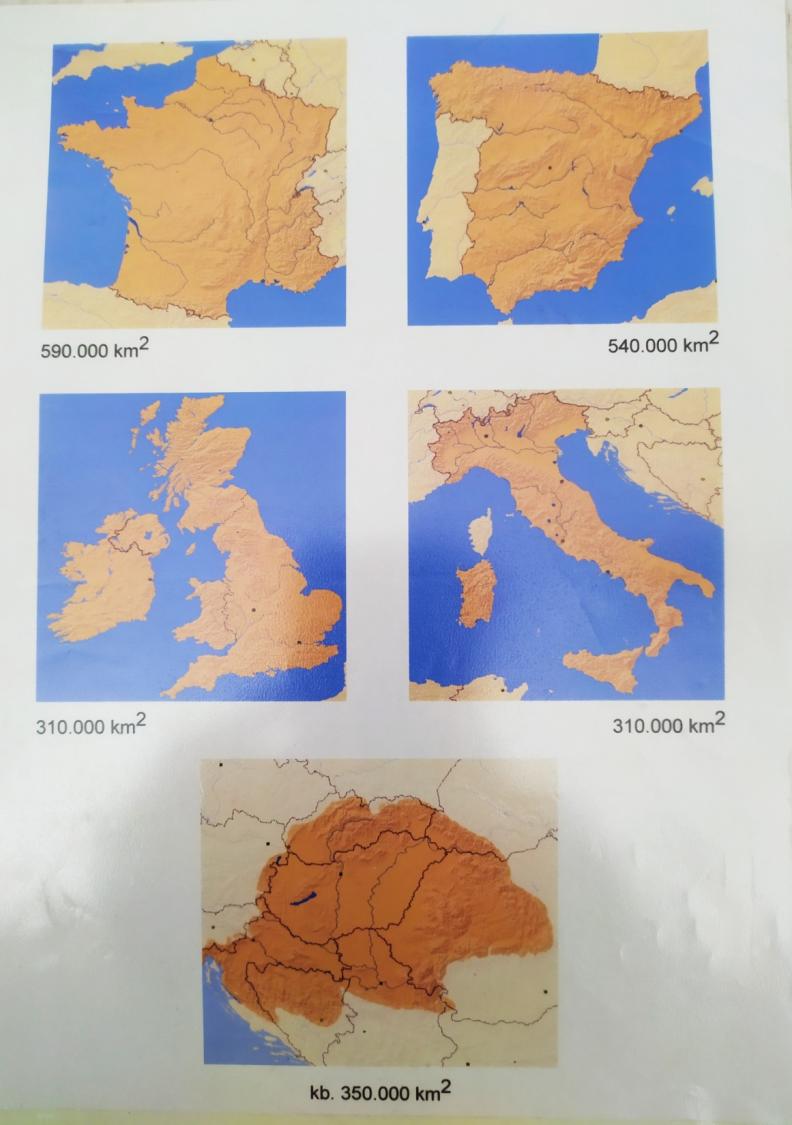 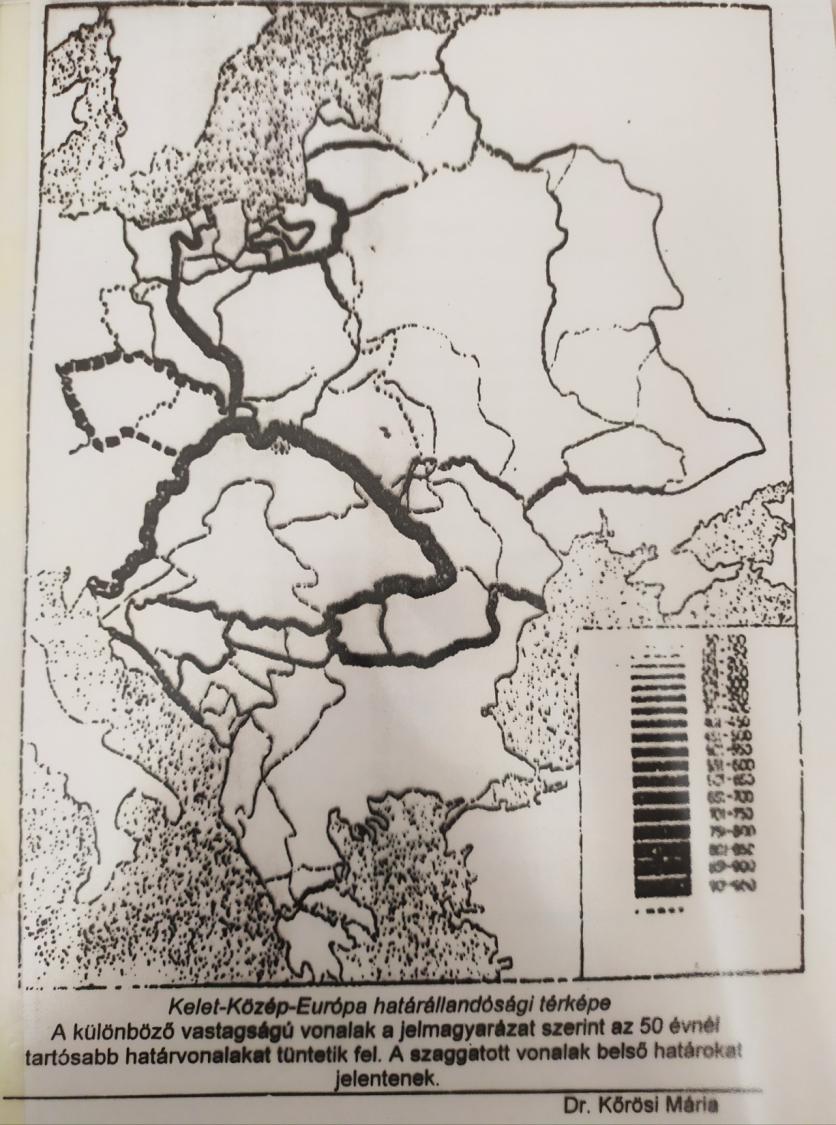 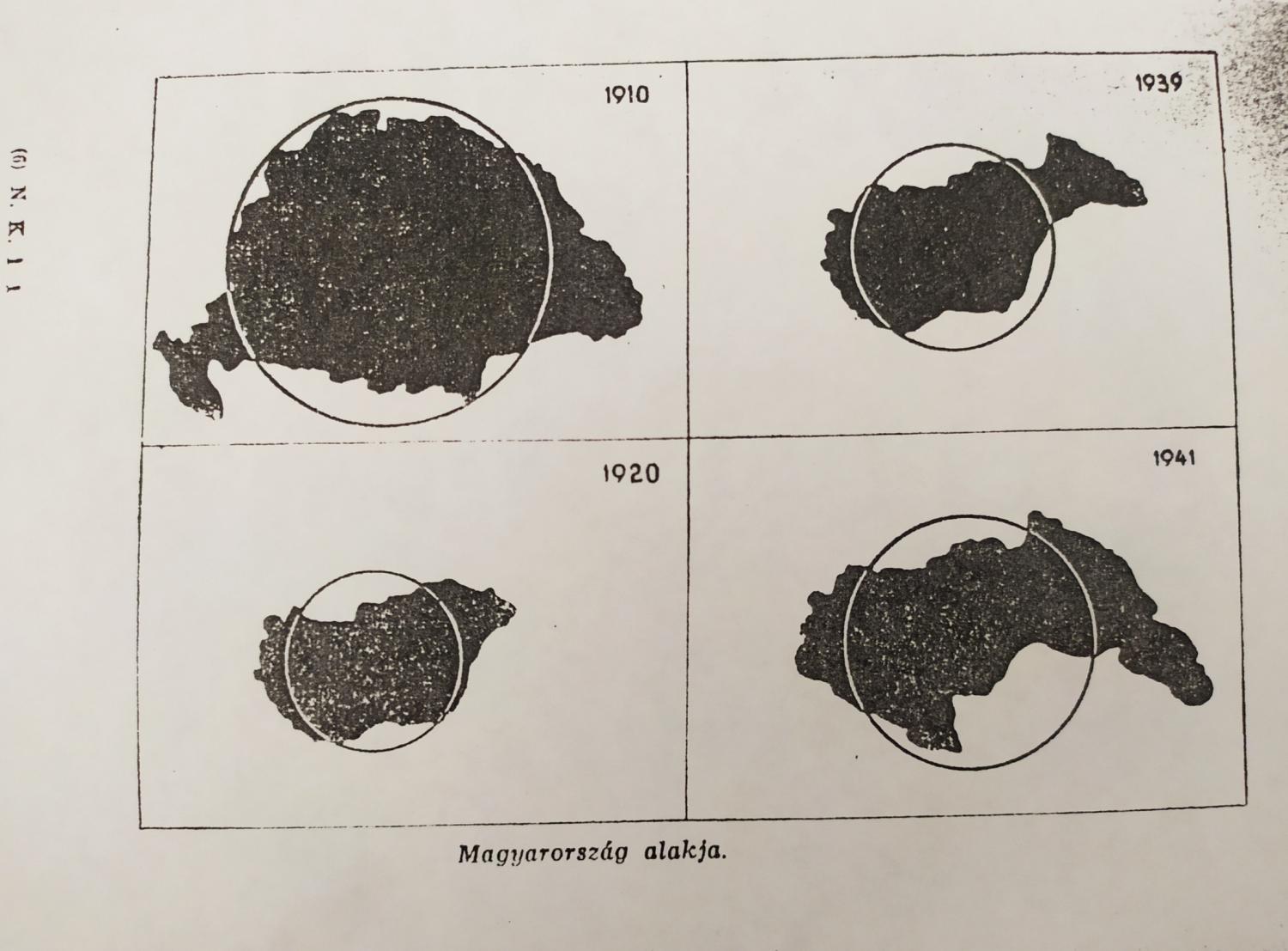 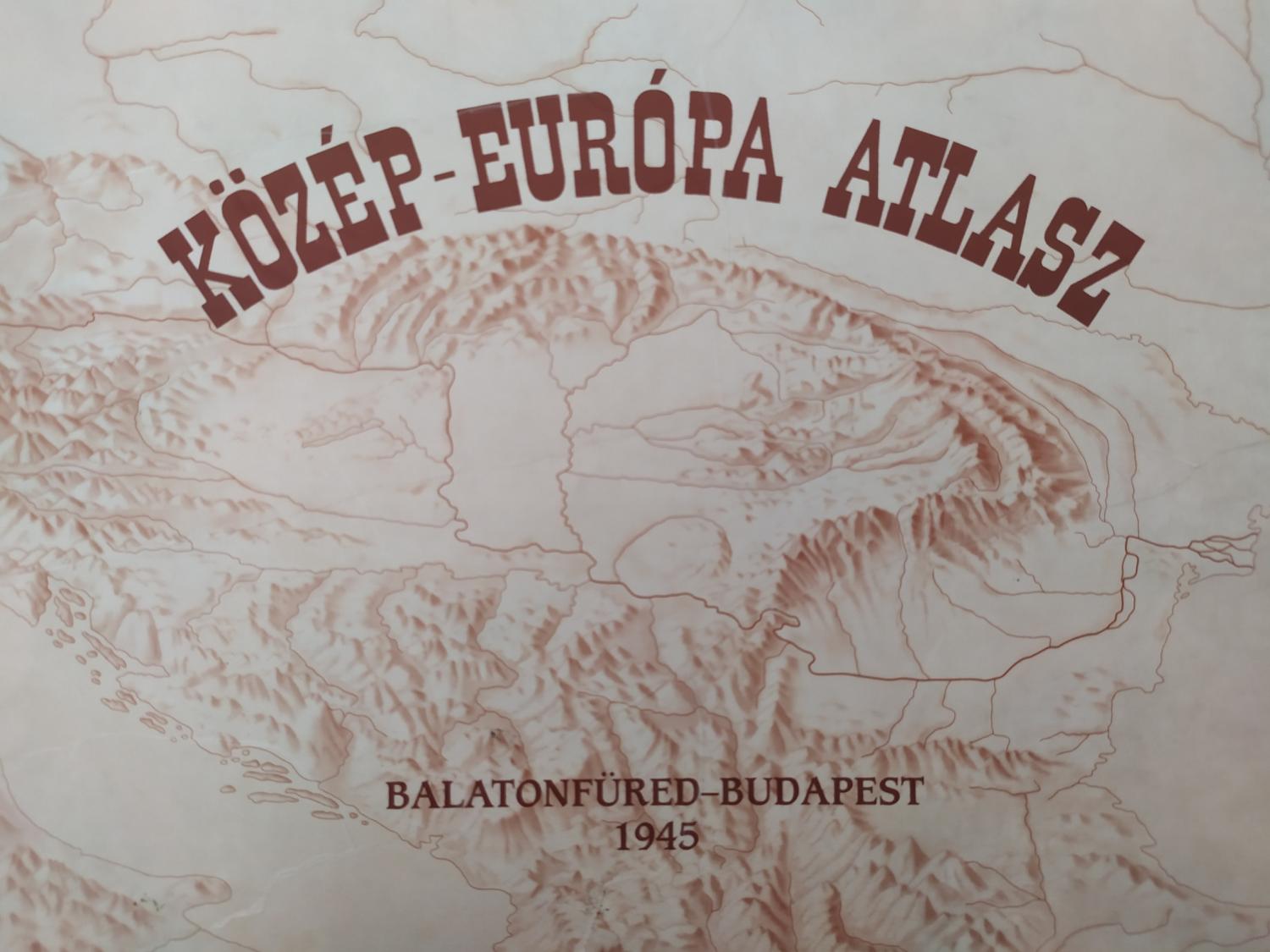 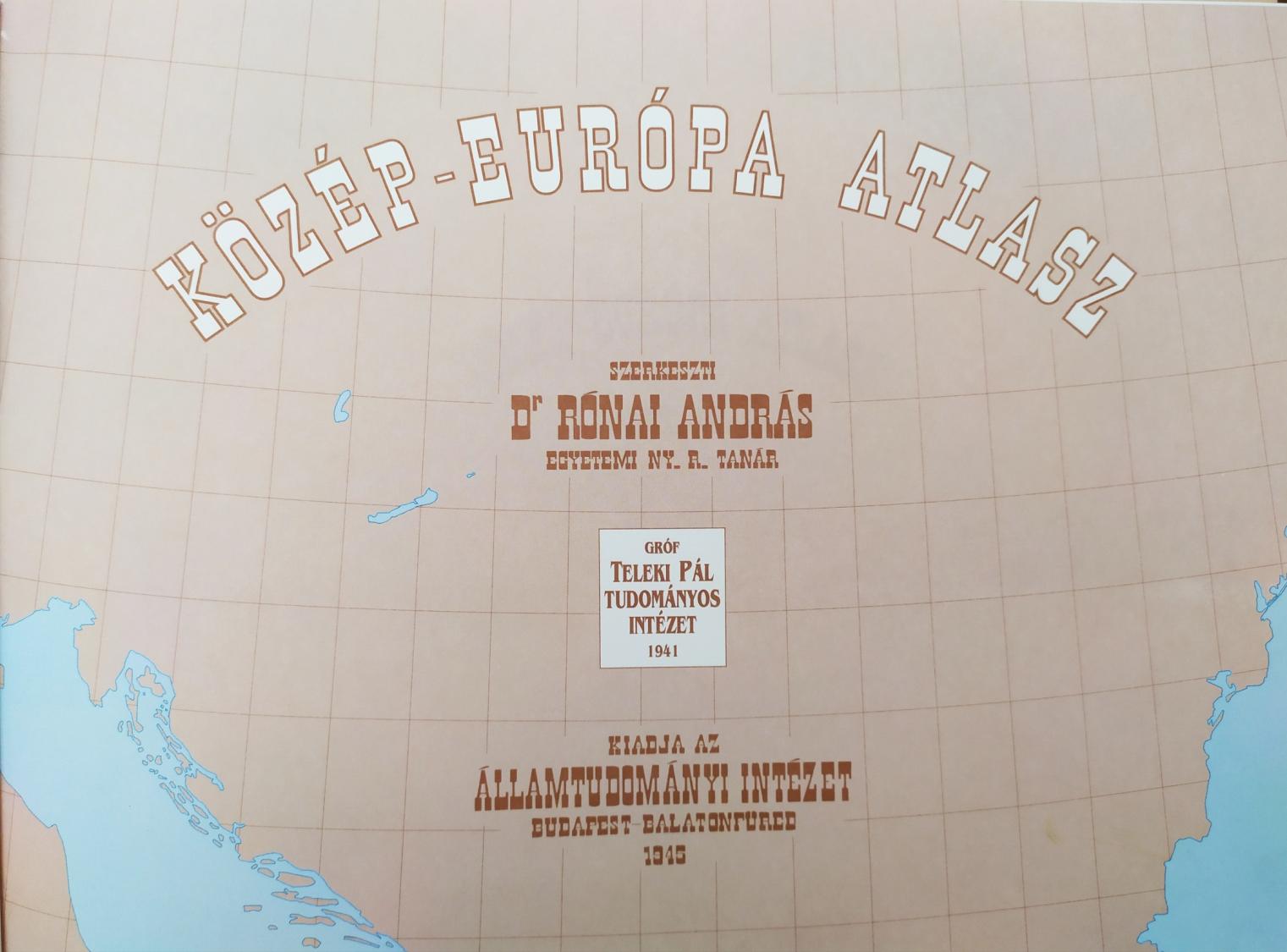 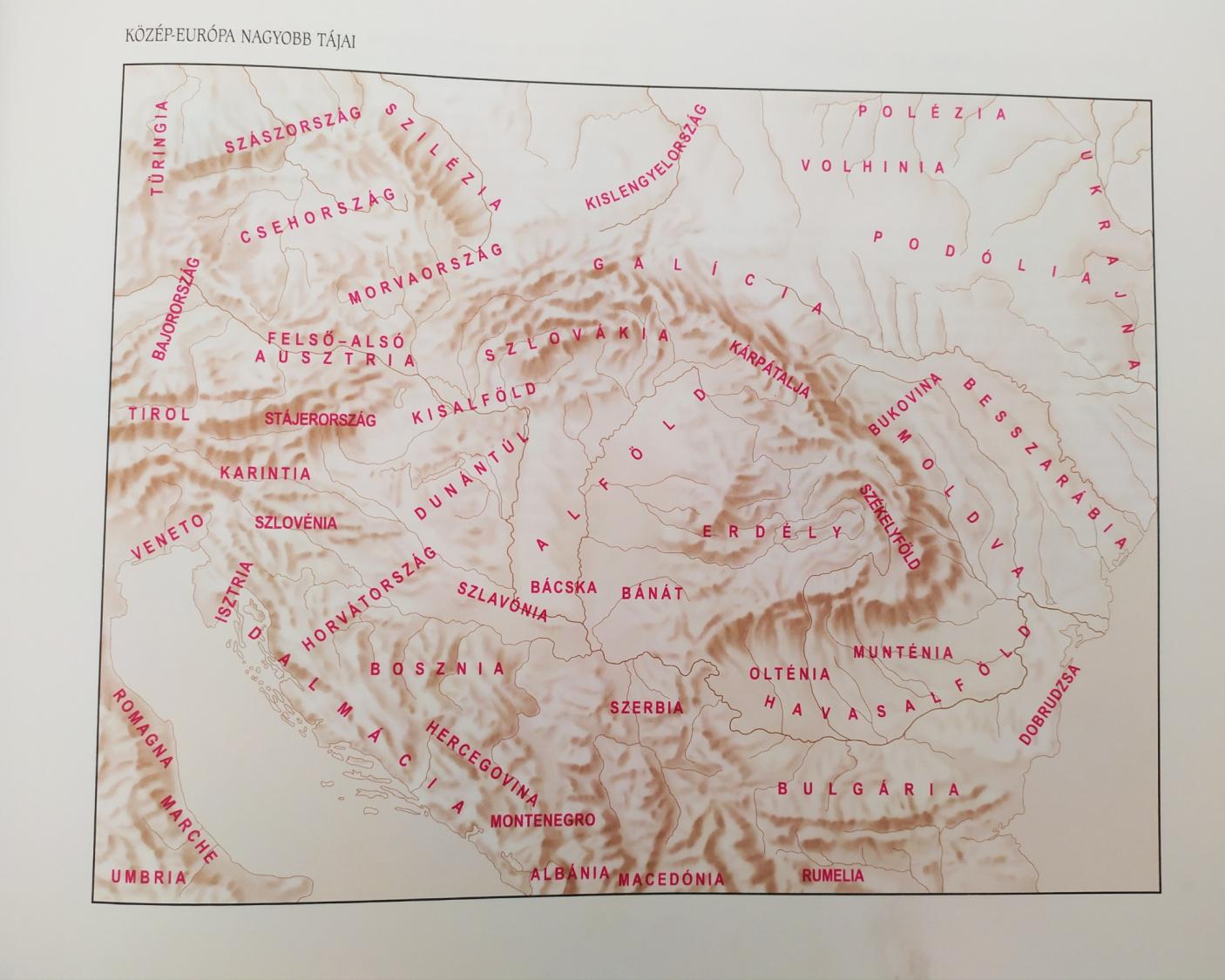 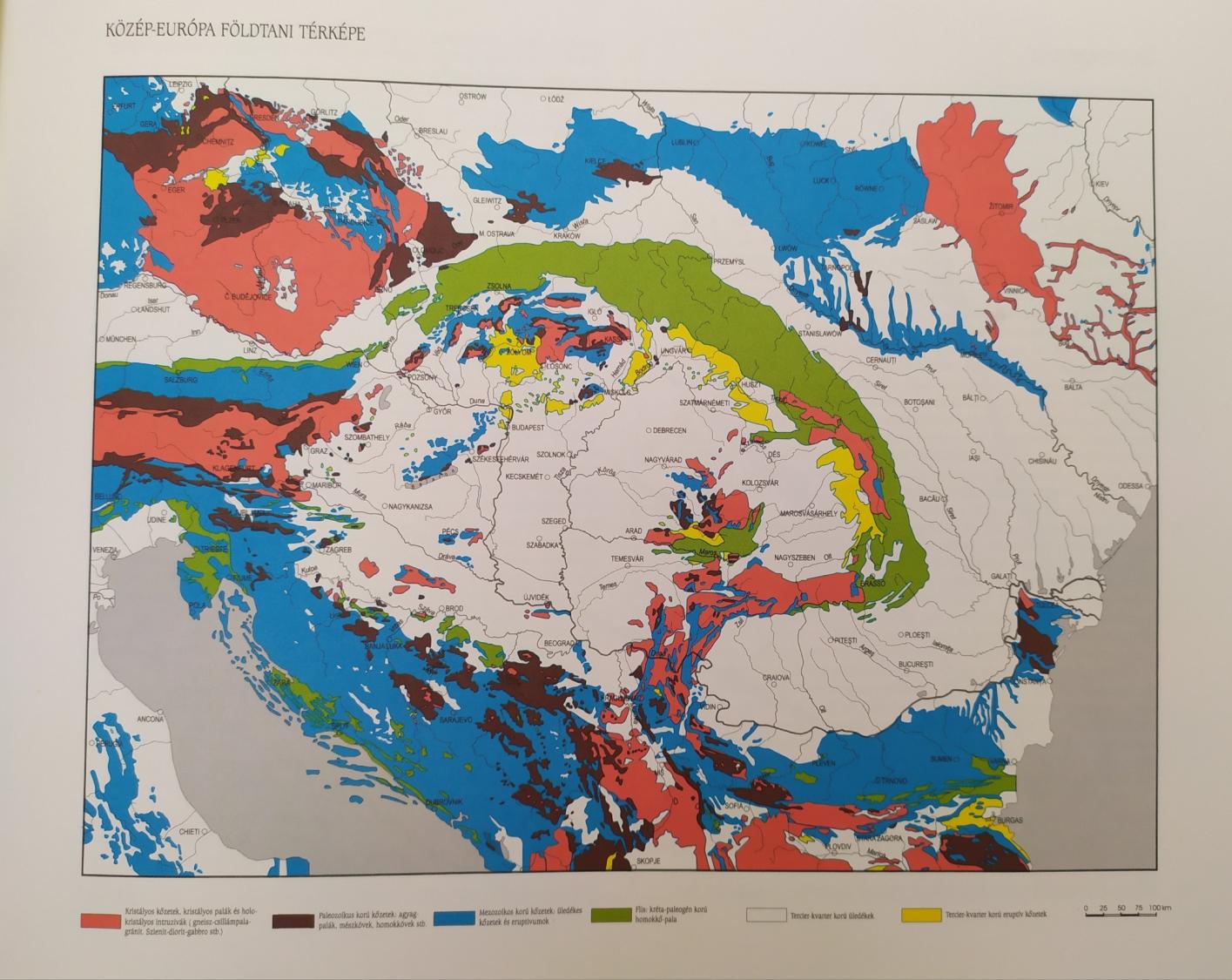 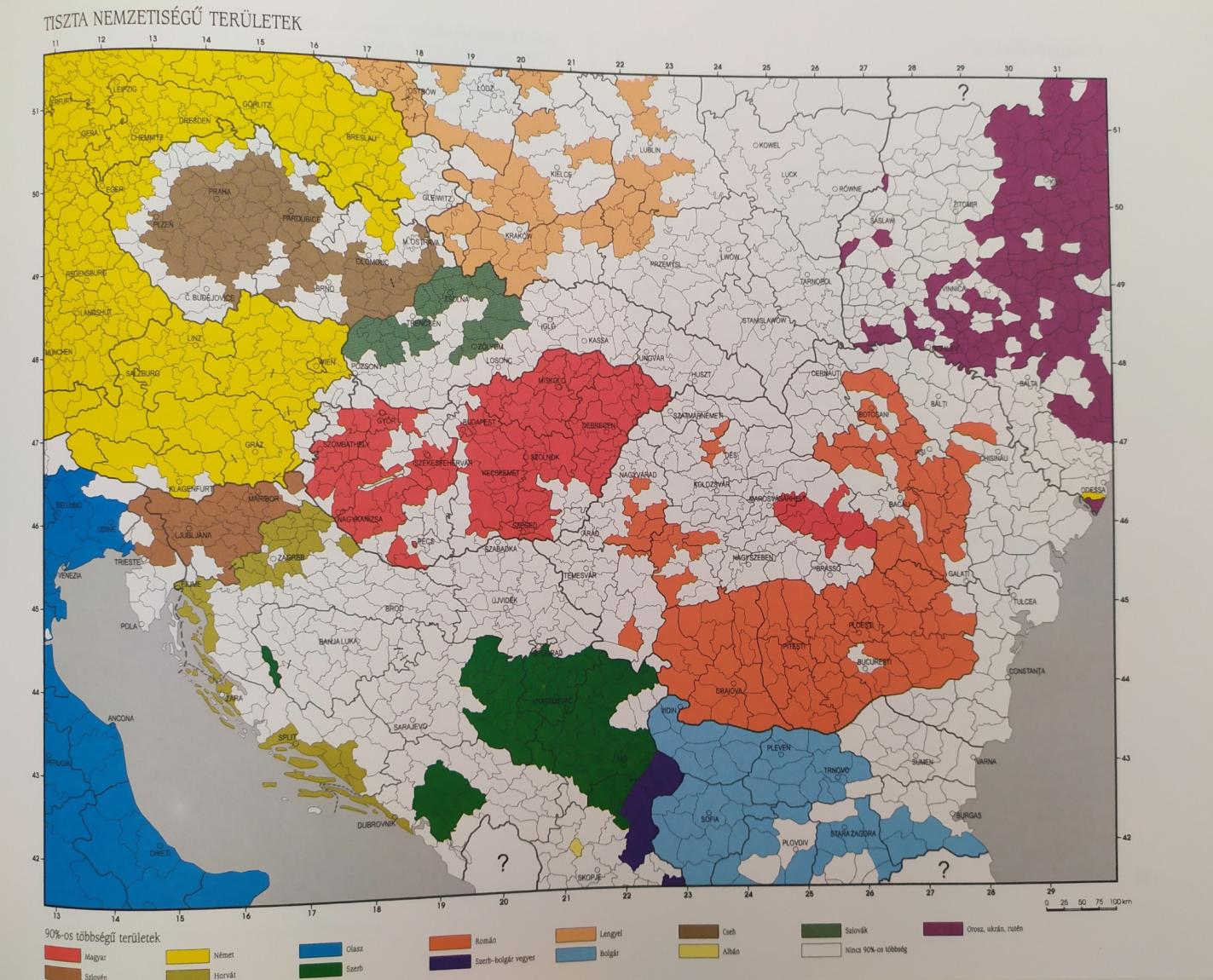 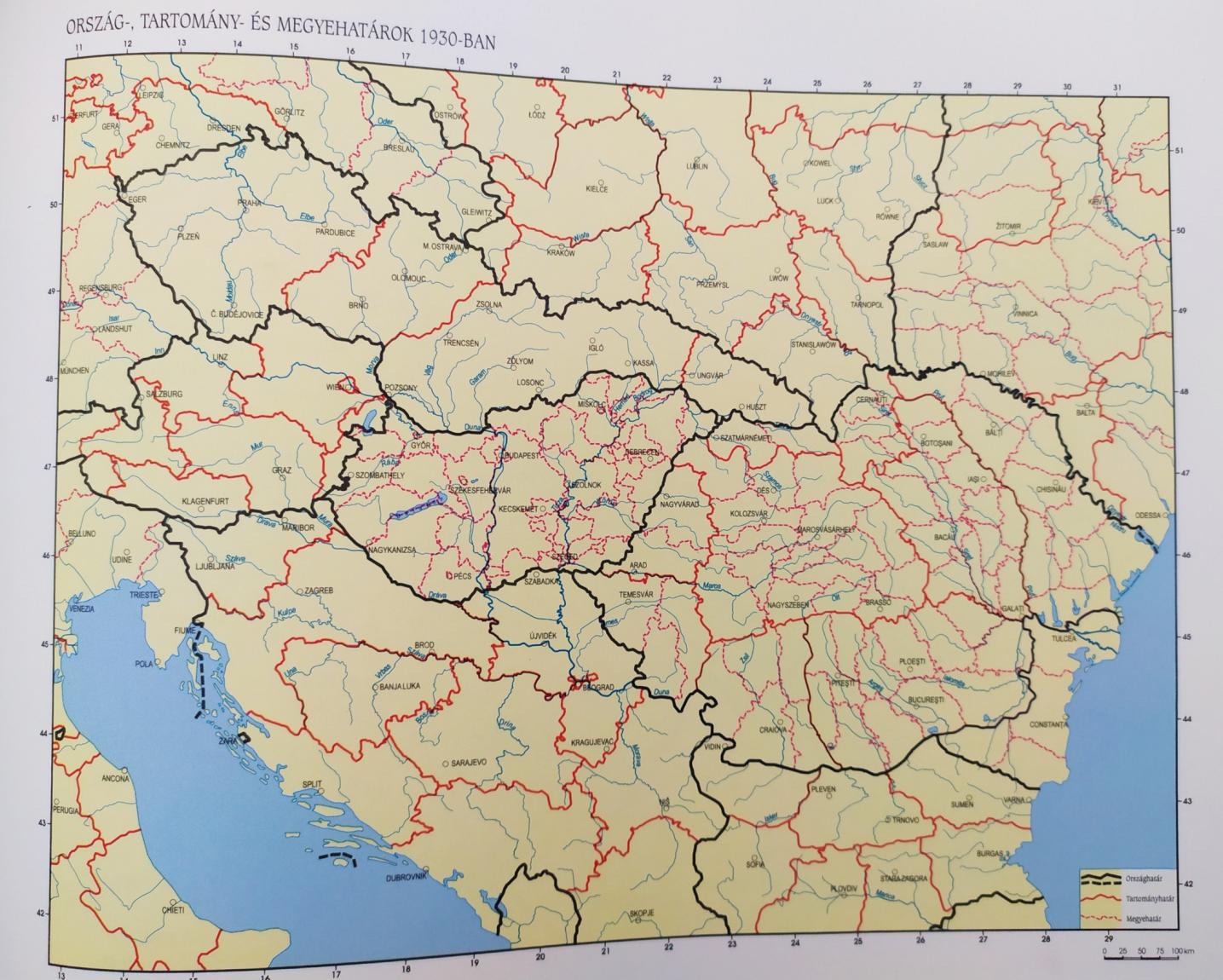 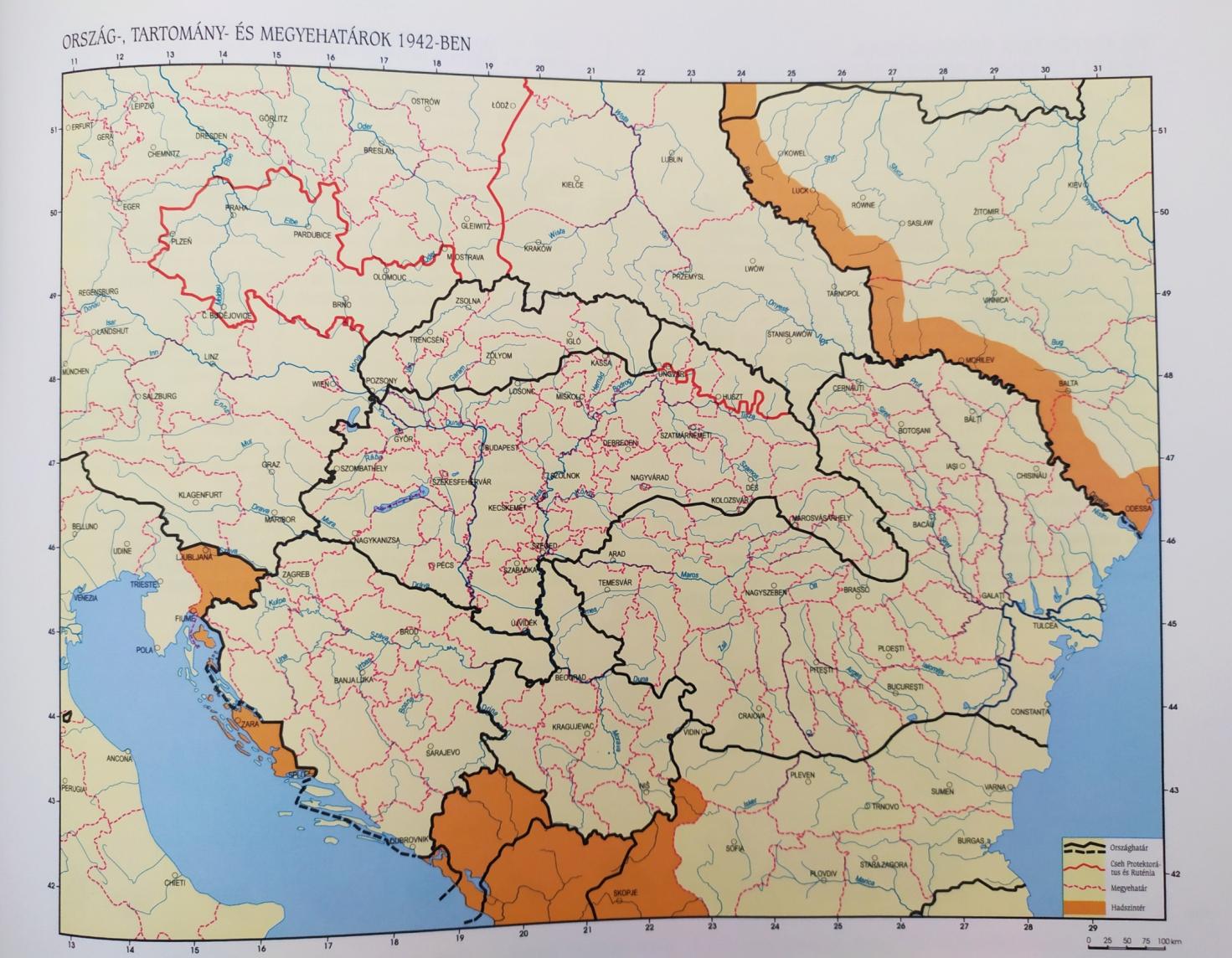 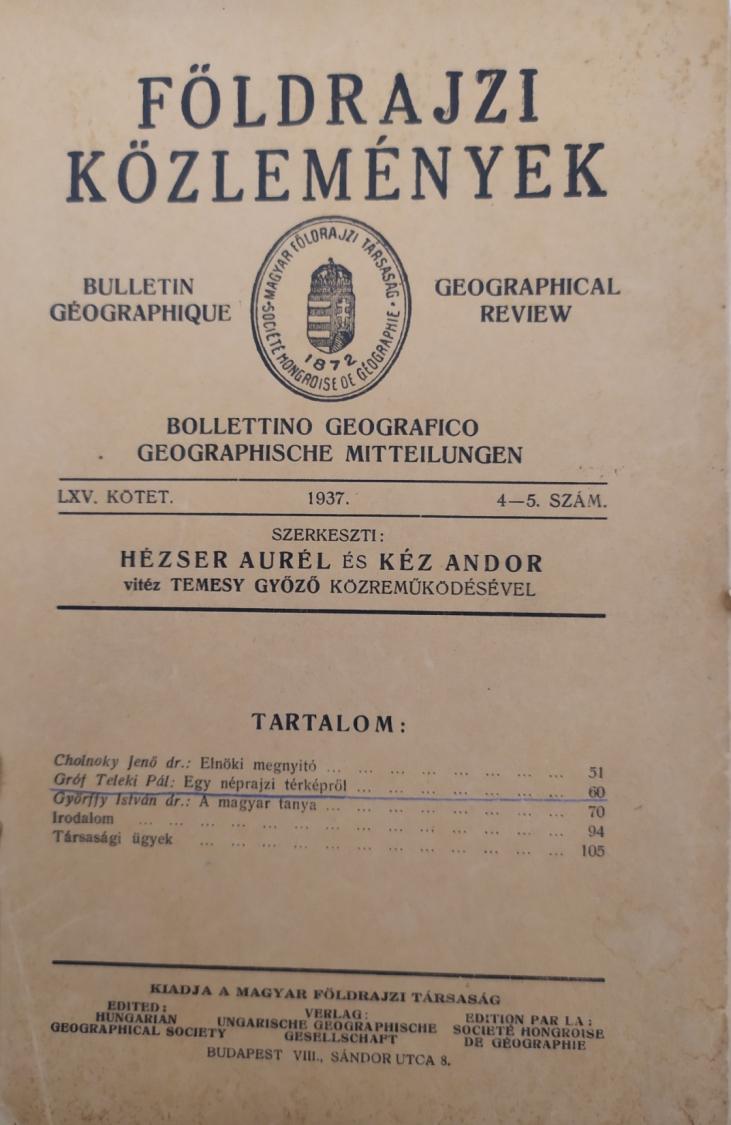 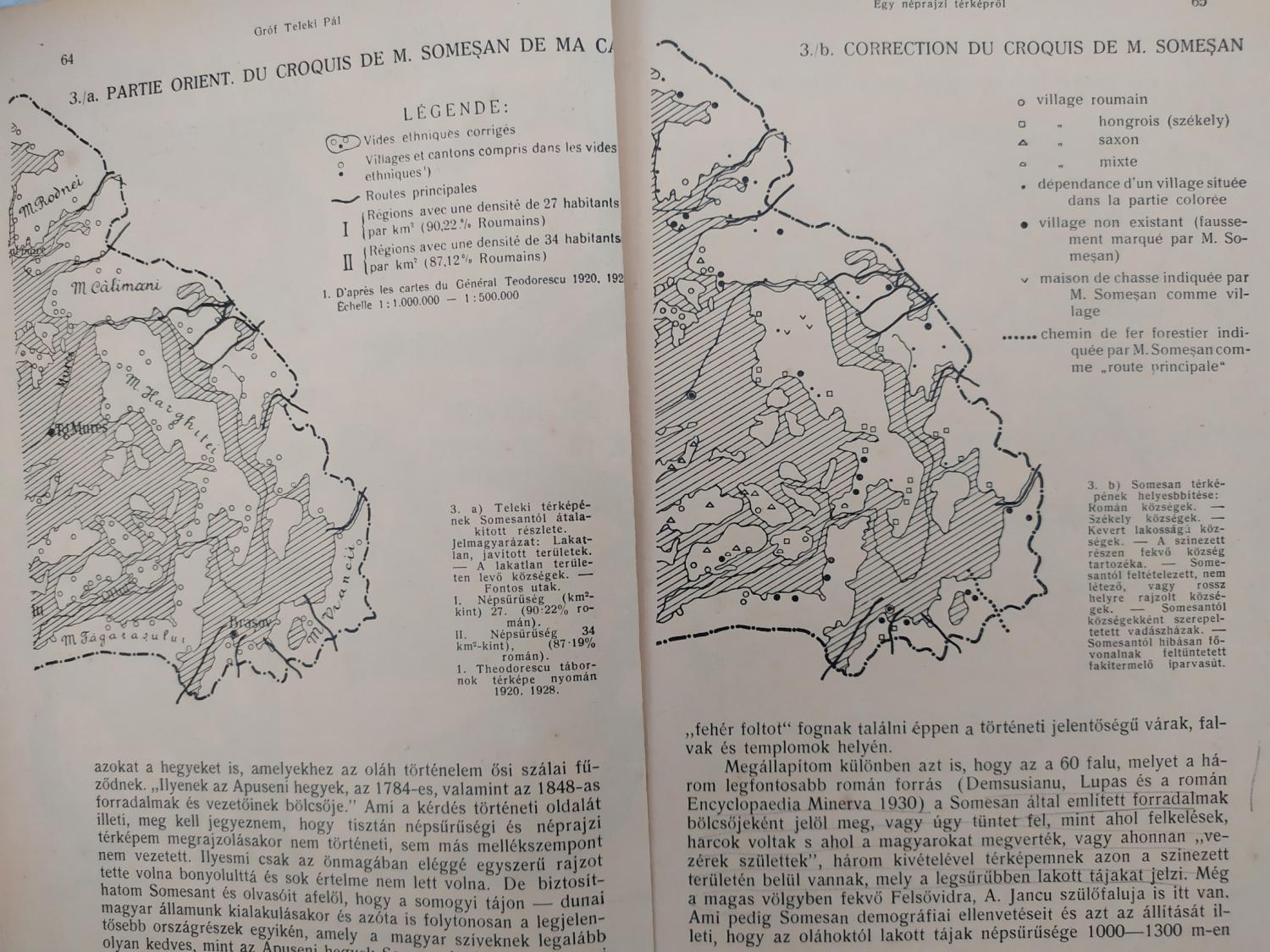 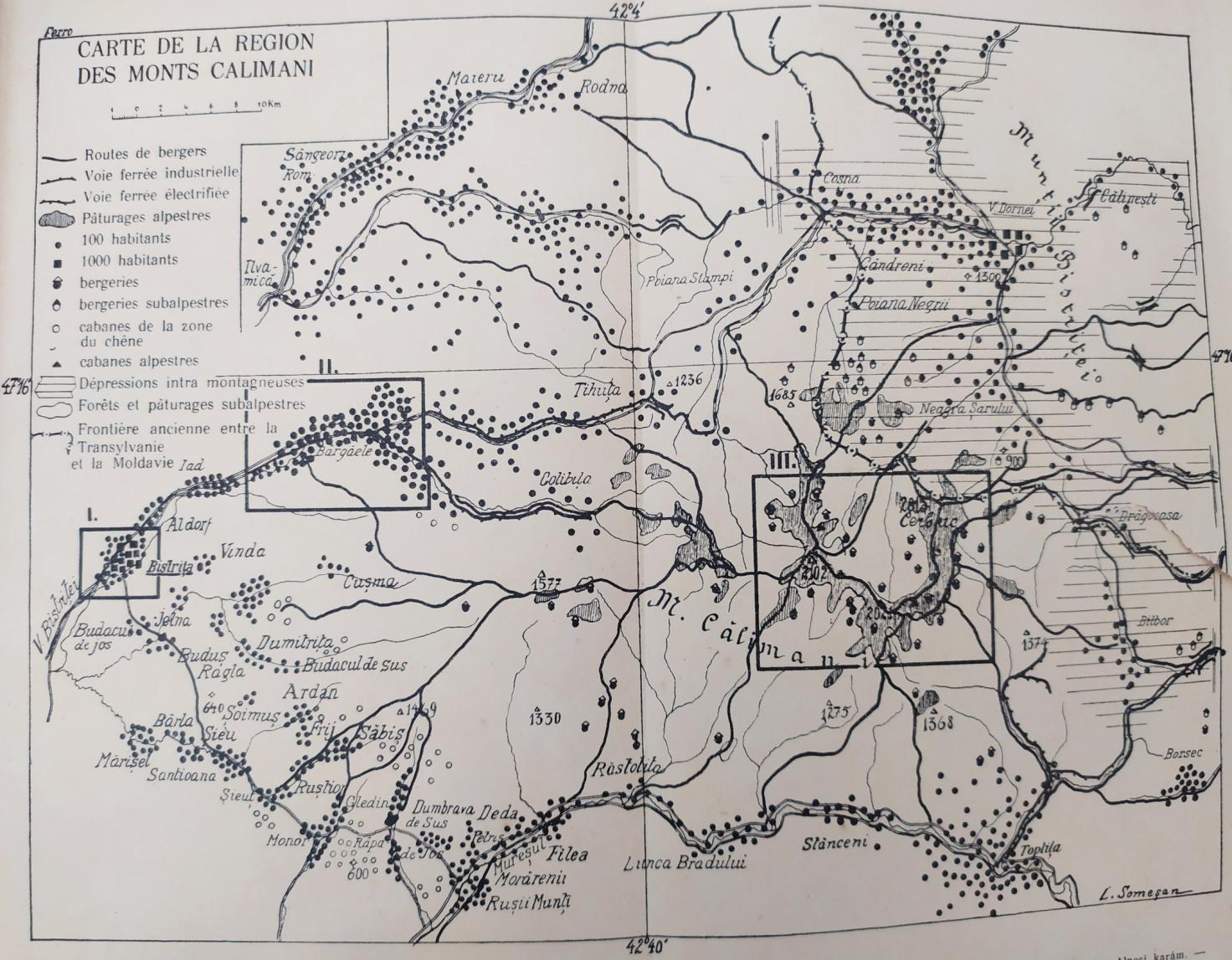 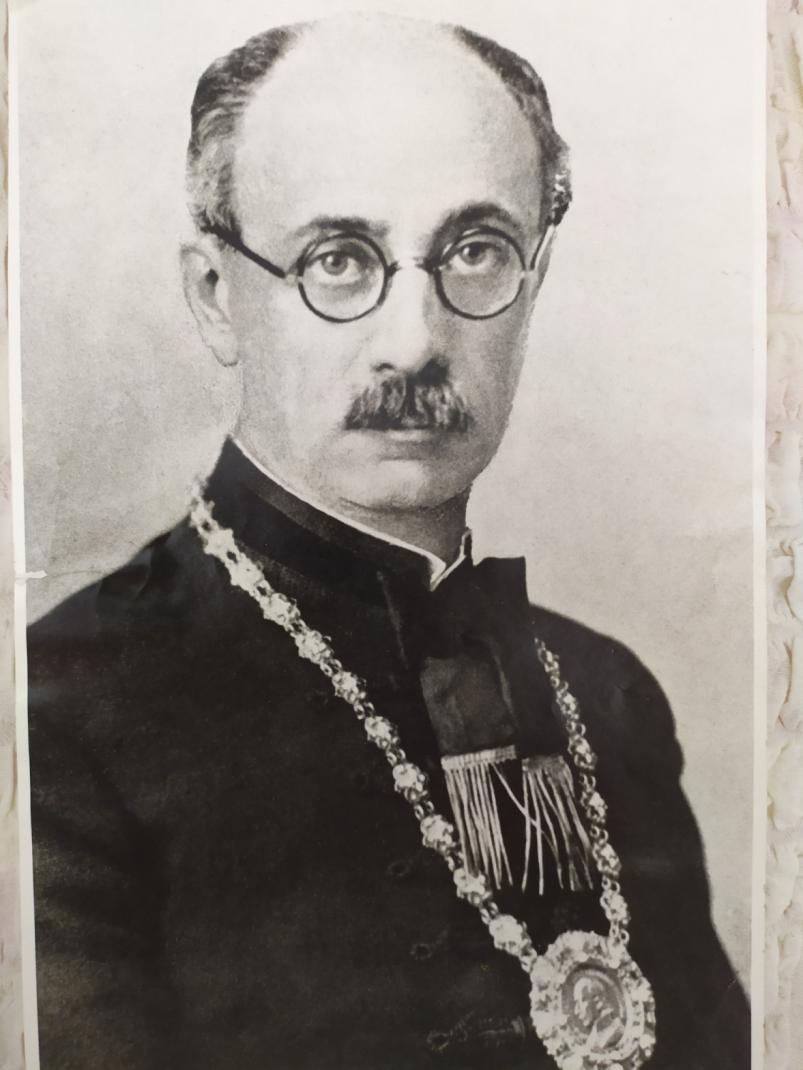 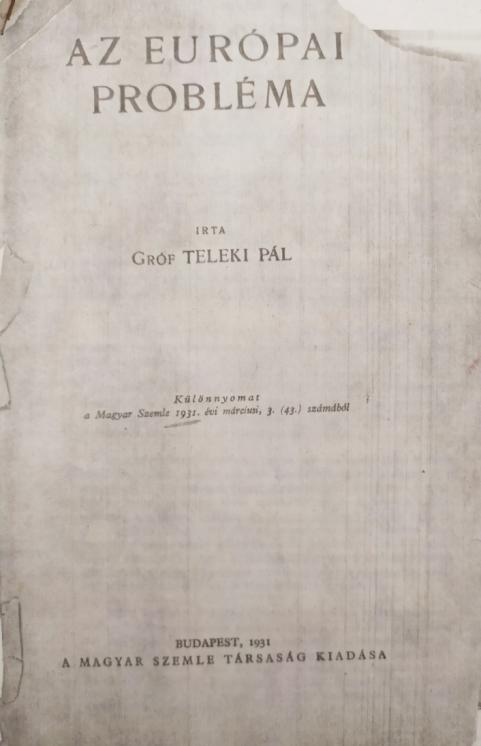 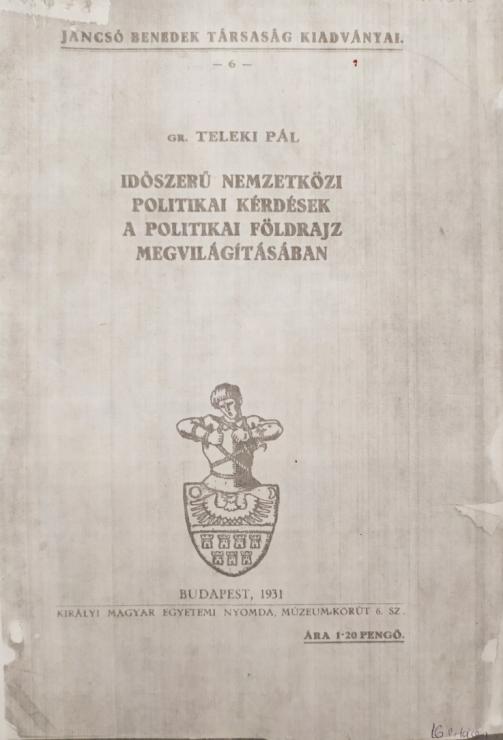 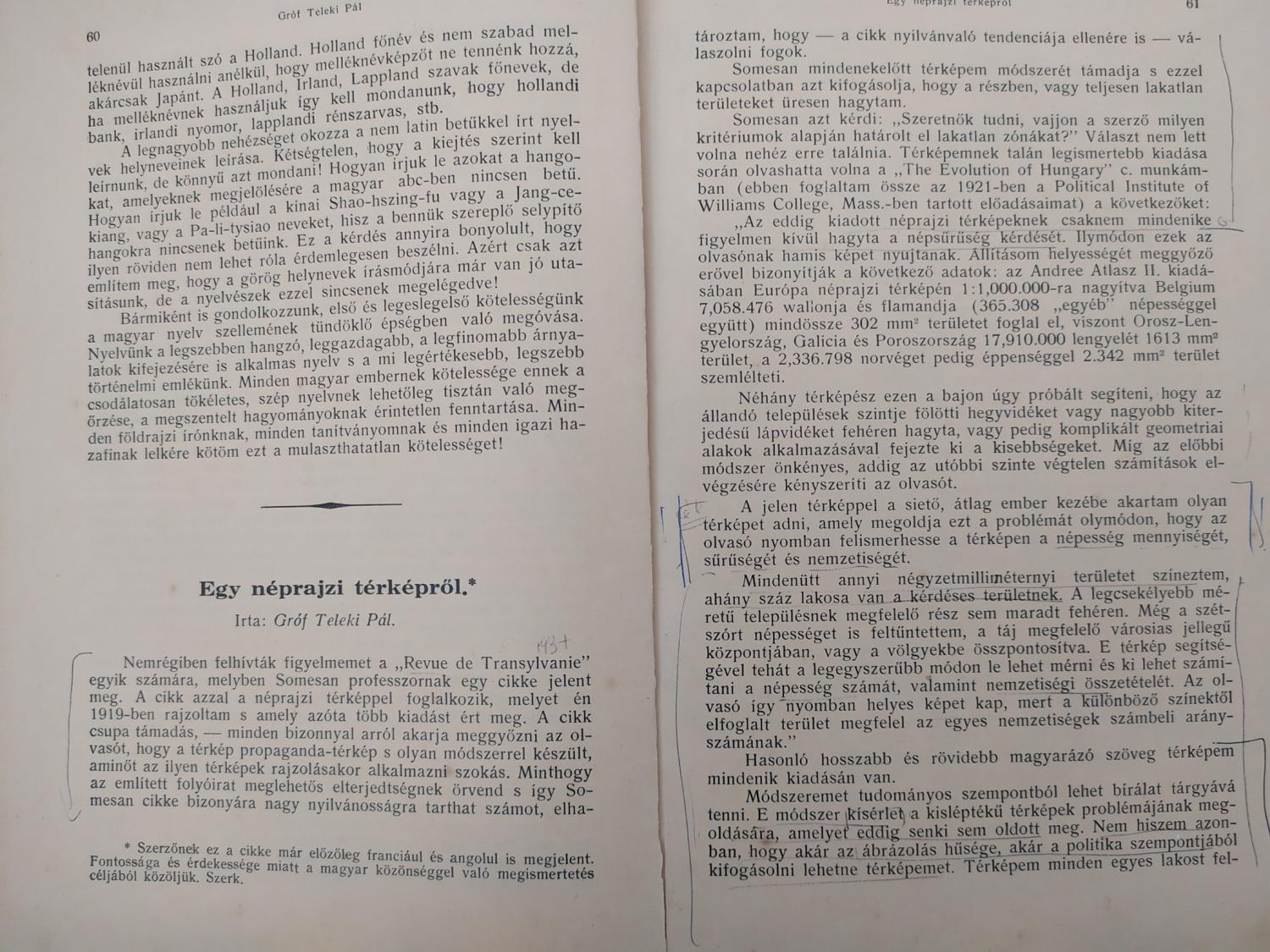 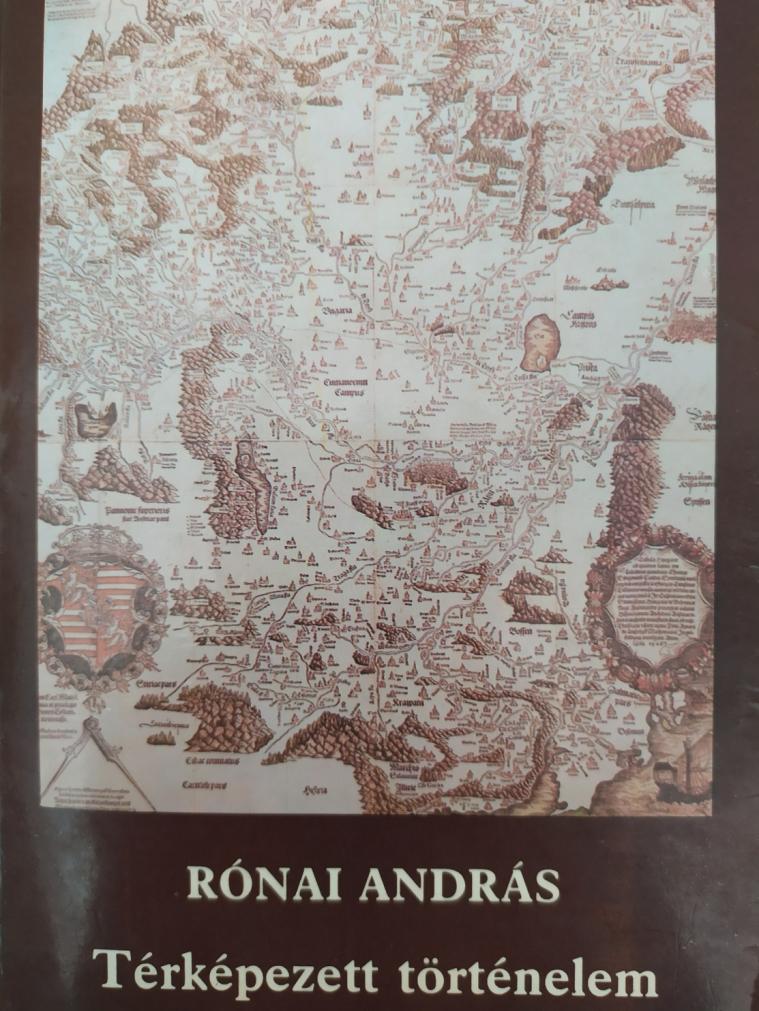 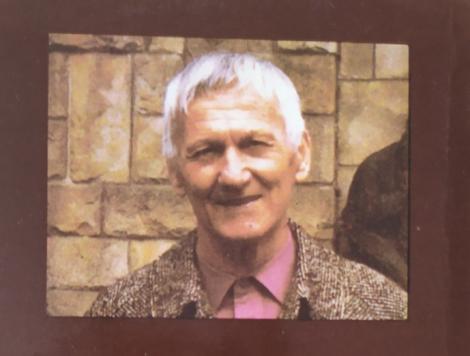 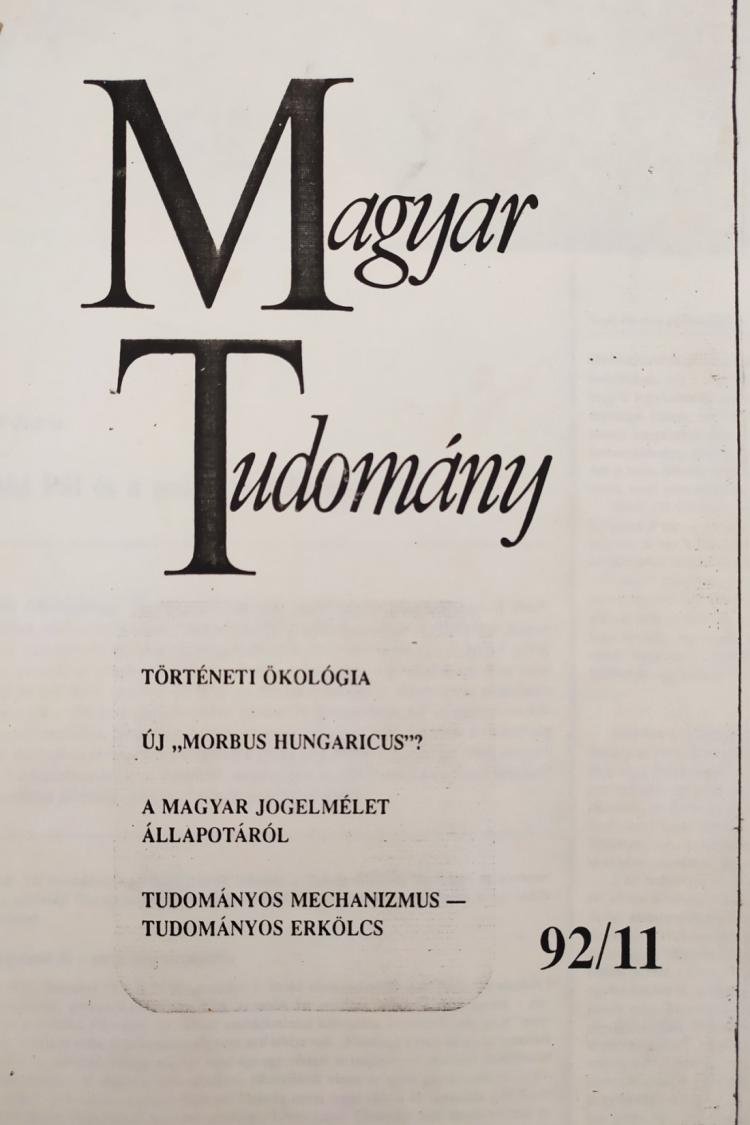 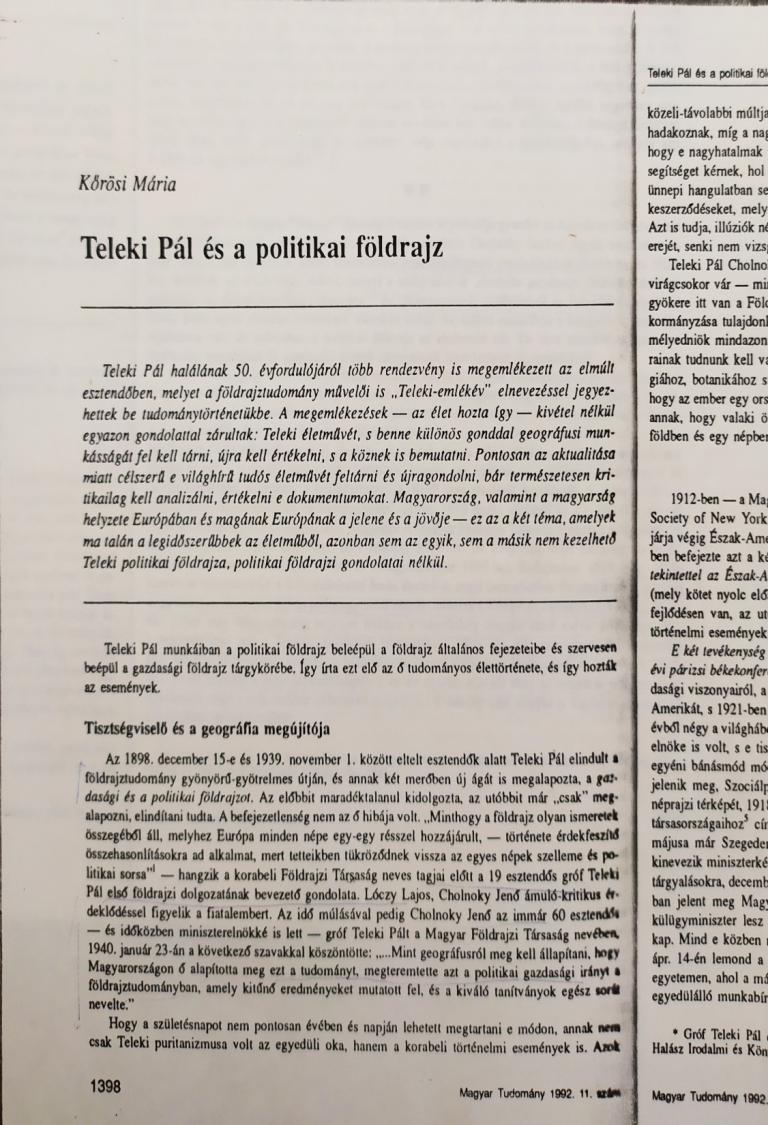 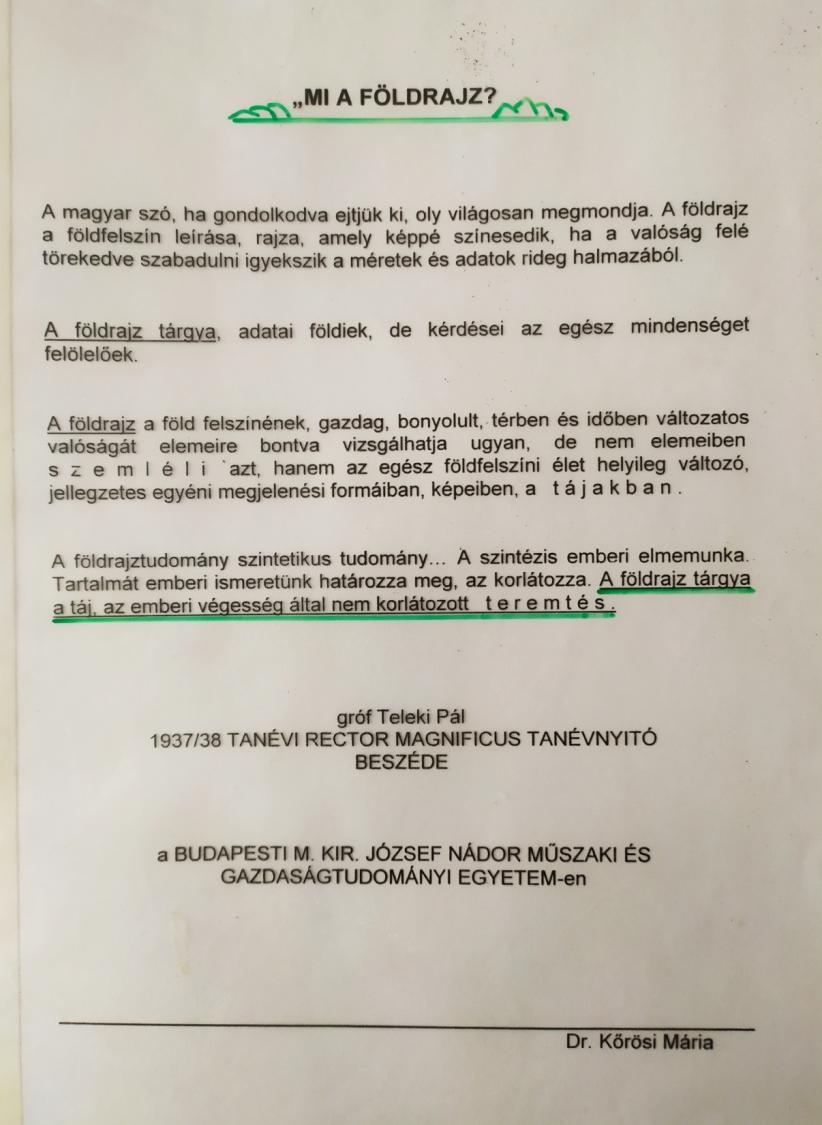 Köszönöm a figyelmet!